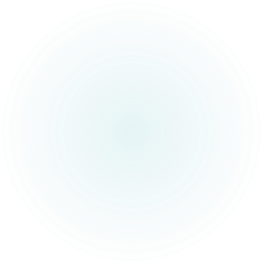 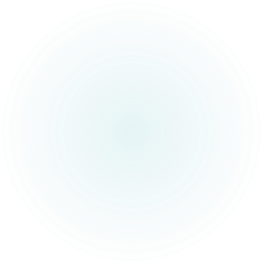 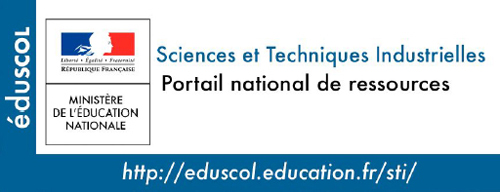 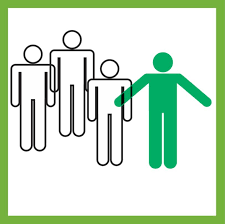 PREVENTION
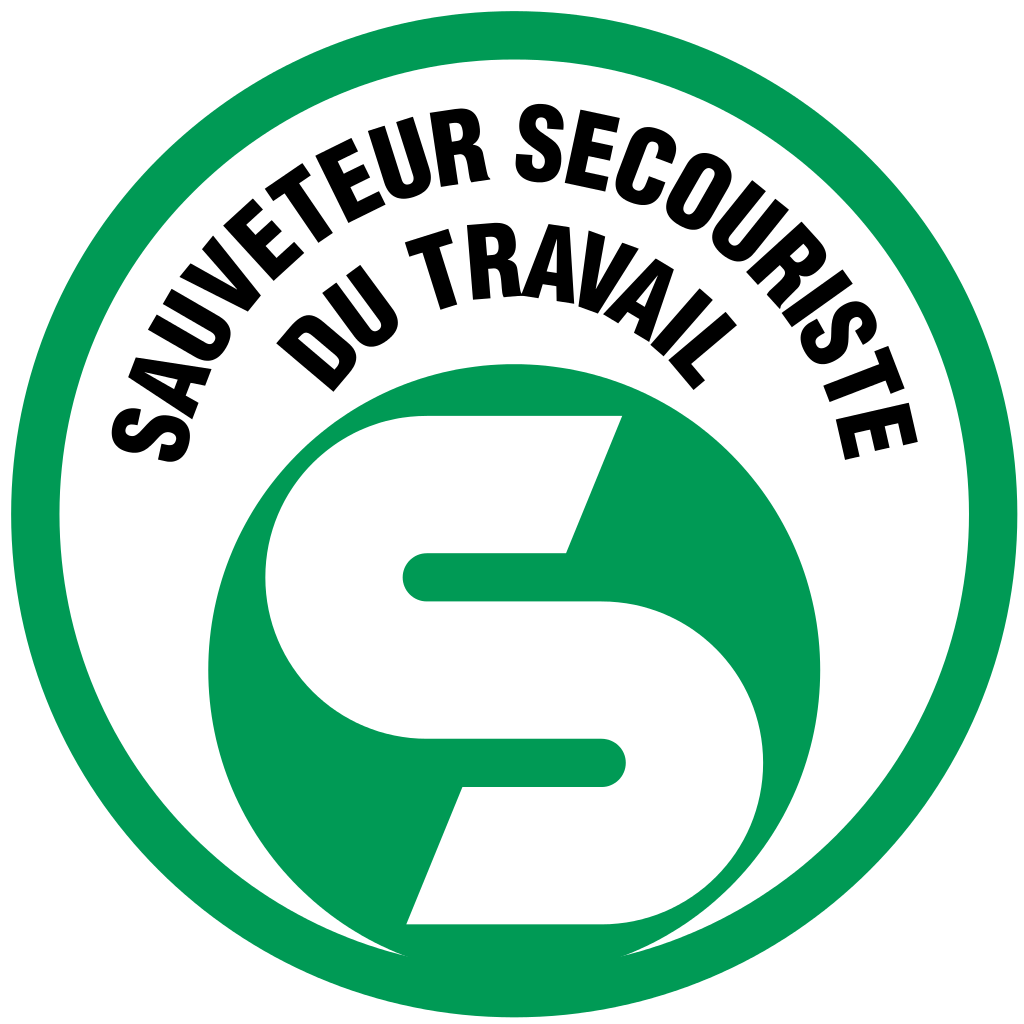 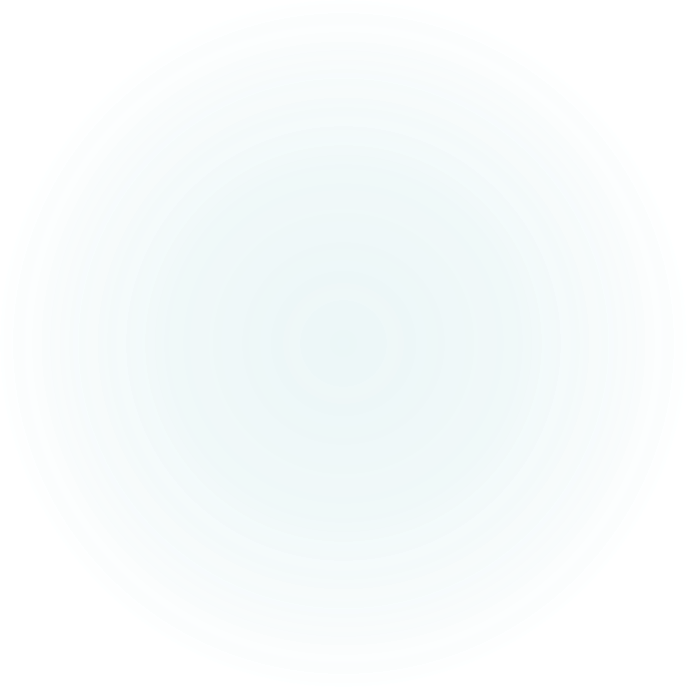 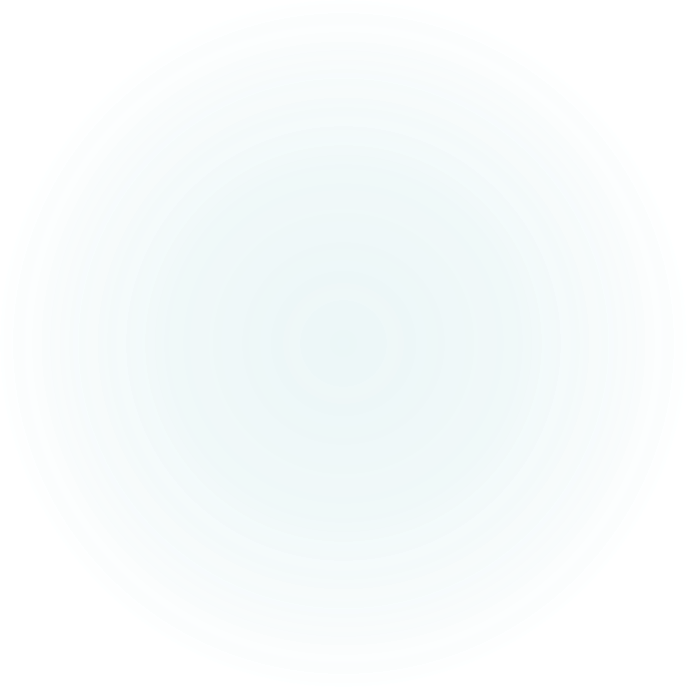 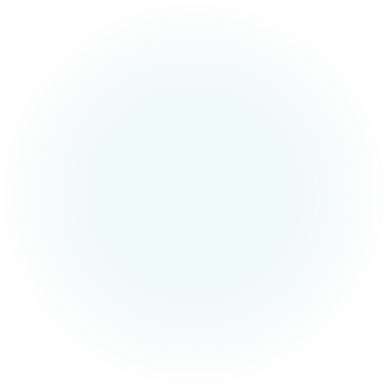 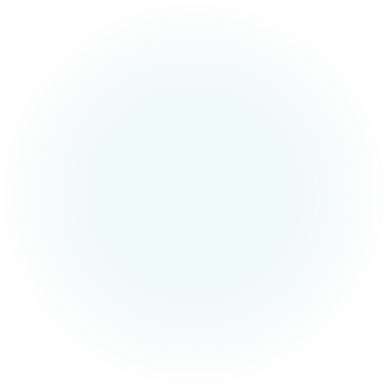 Objectif : Déterminer le rôle du secouriste dans la prévention
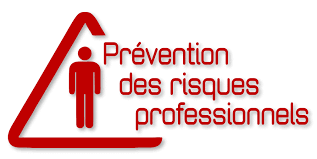 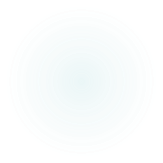 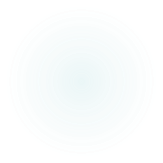 SOMMAIRE:

Être acteurs de la prévention
Le SST au service de la prévention
Rôle du SST avant, pendant, après l’accident
Un pictogramme
Etre acteur de la prévention des risques professionnels
Contribuer à la mise en œuvre d’actions de prévention.
 Informer les personnes en charge de la prévention dans l’entreprise des situation dangereuses repérées.
Membre du personnel
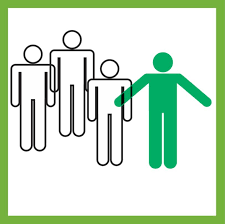 Secouriste
Pas de victime
Être acteur de la prévention des risques professionnels
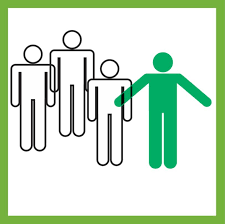 Contribuer à la mise en œuvre d’actions de prévention.
Face à une situation de travail, le sauveteur secouriste du travail est capable de:

 Repérer les dangers dans une situation de travail.

 Supprimer ou faire supprimer des dangers dans une situation de travail dangereuse, dans la limite de son champ de compétence, de son autonomie et dans le respect de l’organisation de l’entreprise et des procédures spécifiques fixées en matière de prévention.
Être acteur de la prévention des risques professionnels
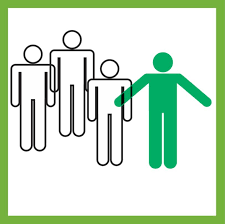 Contribuer à la mise en œuvre d’actions de prévention.
Le P.A.D.
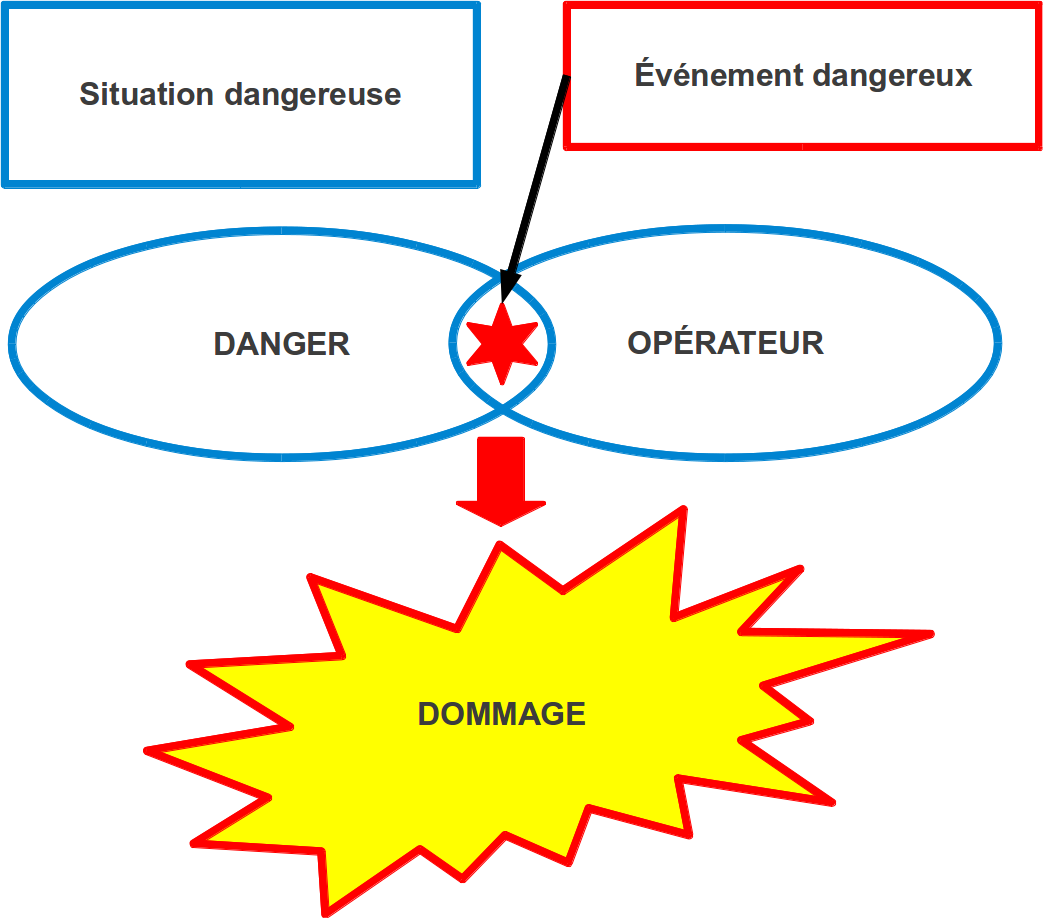 Être acteur de la prévention des risques professionnels
Repérer les dangers dans une situation de travail
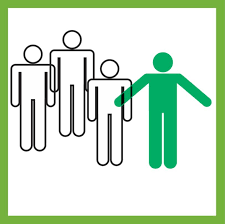 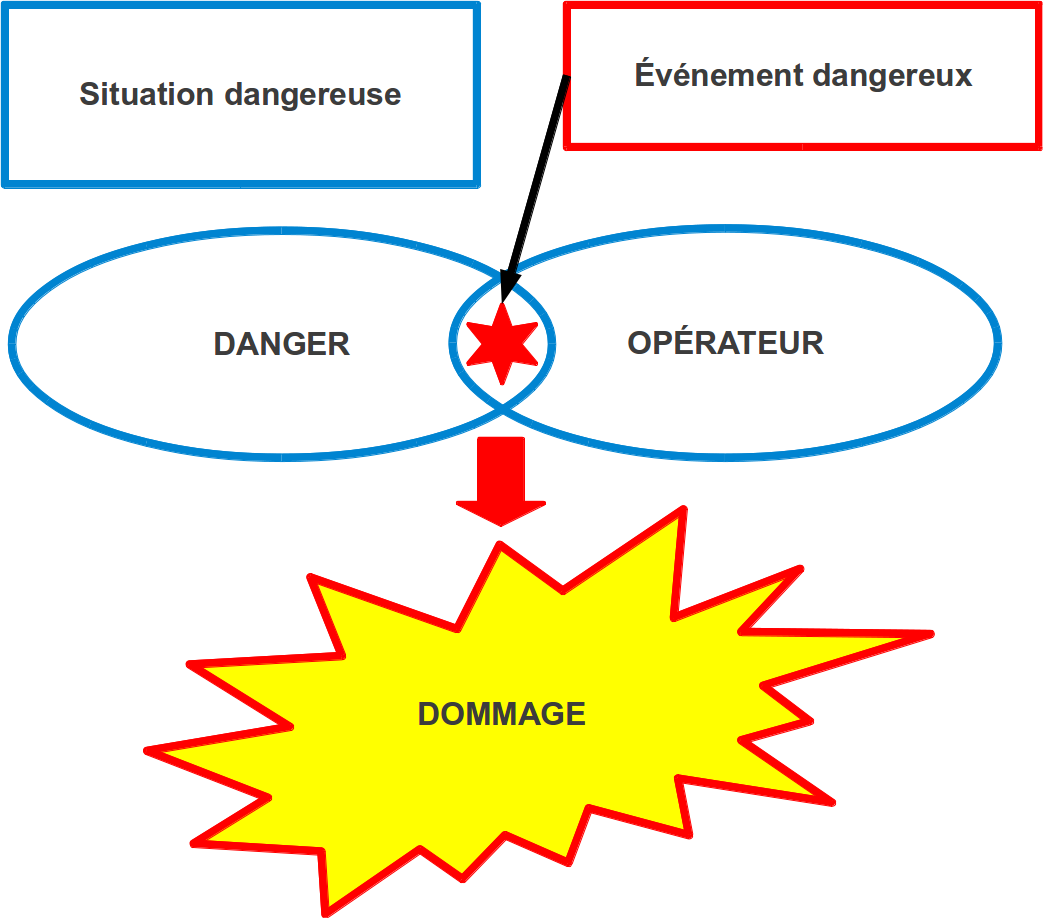 Outil 1:

Le
Mécanisme/Processus d'Apparition du Dommage

P.A.D.
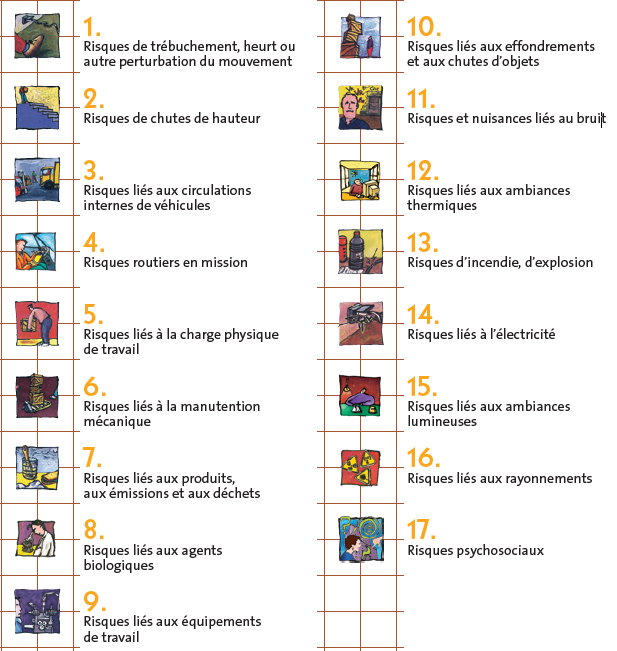 Être acteur de la prévention des risques professionnels
P.A.D.
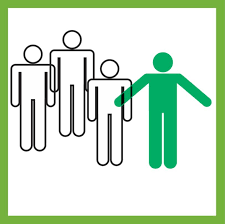 Repérer les dangers dans une situation de travail
Danger

Pour repérer les dangers d’une situation de travail, on peut utiliser la liste des risques, répertoriés par l’INRS, qui peuvent engendrer des accidents du travail mais aussi des maladies professionnelles.
Être acteur de la prévention des risques professionnels
P.A.D.
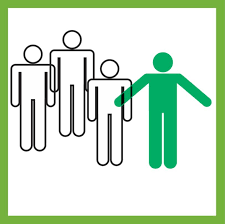 Repérer les dangers dans une situation de travail
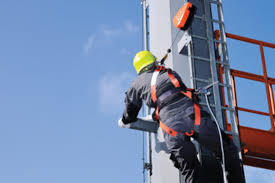 Opérateur

C’est la personne qui est exposé au danger
Exemple : technicien exposé à un travail en hauteur
Être acteur de la prévention des risques professionnels
P.A.D.
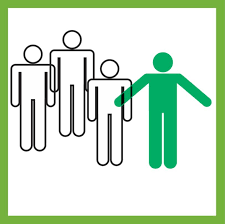 Repérer les dangers dans une situation de travail
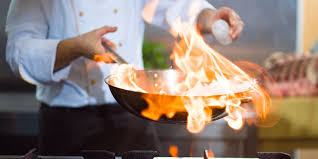 Situation dangereuse

C’est toute situation dans laquelle une personne est soumise à un ou plusieurs dangers
Exemple : Cuisinier en présence de deux dangers
Danger thermique
Port de charges répétées
Être acteur de la prévention des risques professionnels
P.A.D.
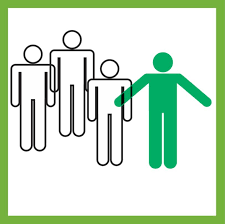 Repérer les dangers dans une situation de travail
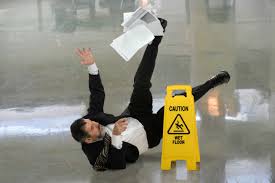 Evènement déclencheur

C’est l’évènement susceptible de causer un dommage
Exemple : L’employer glisse n’ayant pas vu le panneau absorbé par la lecture de ses documents en marchant (ou de son téléphone portable aujourd’hui).
Être acteur de la prévention des risques professionnels
P.A.D.
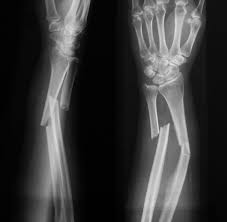 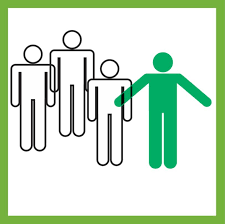 Repérer les dangers dans une situation de travail
Exemple : Fracture (Accident du travail)
Dommage

C’est la lésion (Accident du travail) ou l’atteinte à la santé (maladie professionnelle).
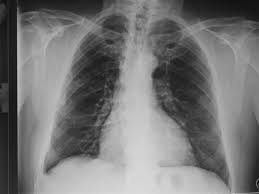 Exemple : Lésion pulmonaire (amiante) 
(maladie professionnelle)
En résumé: P.A.D.
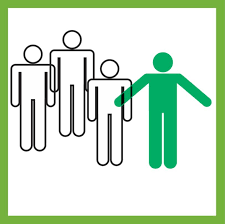 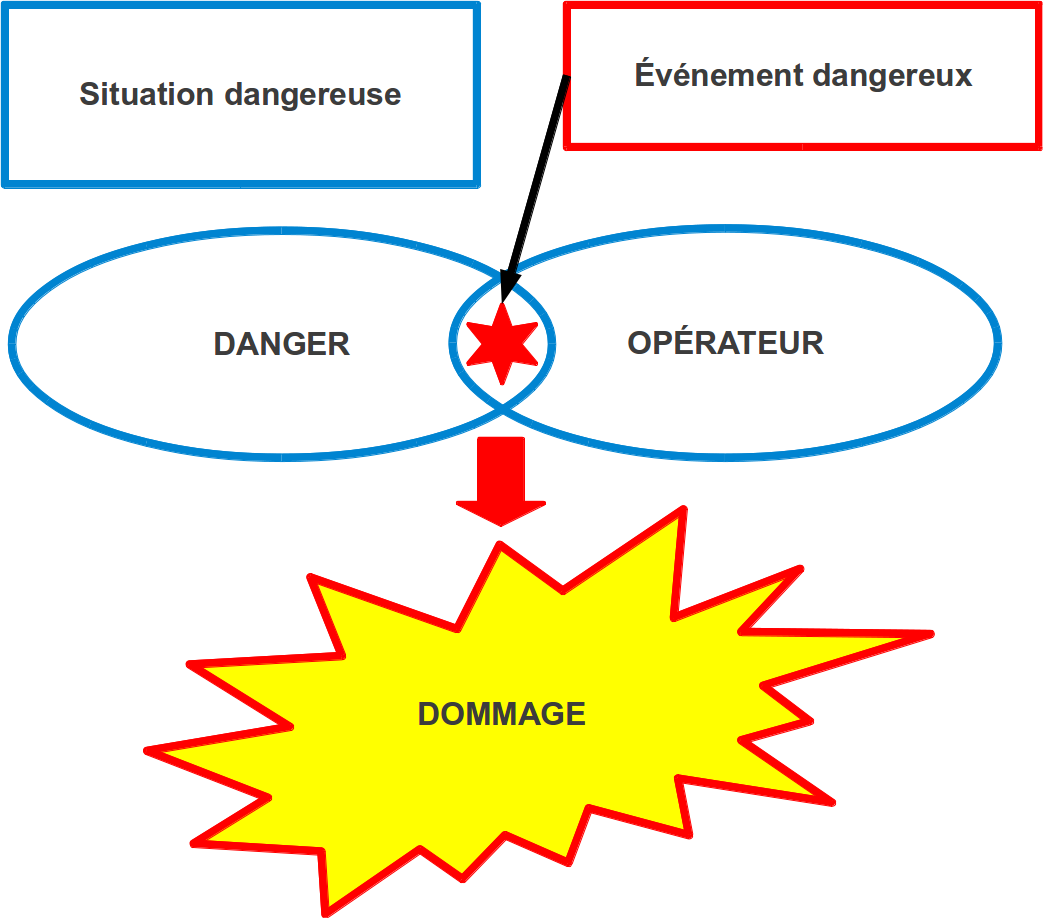 Perte d’équilibre
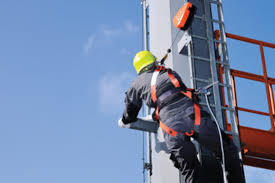 Travail sur échelle
HAUTEUR
Technicien
traumatismes
En résumé: P.A.D.
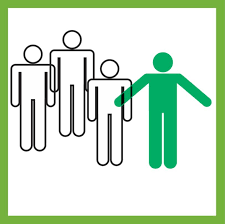 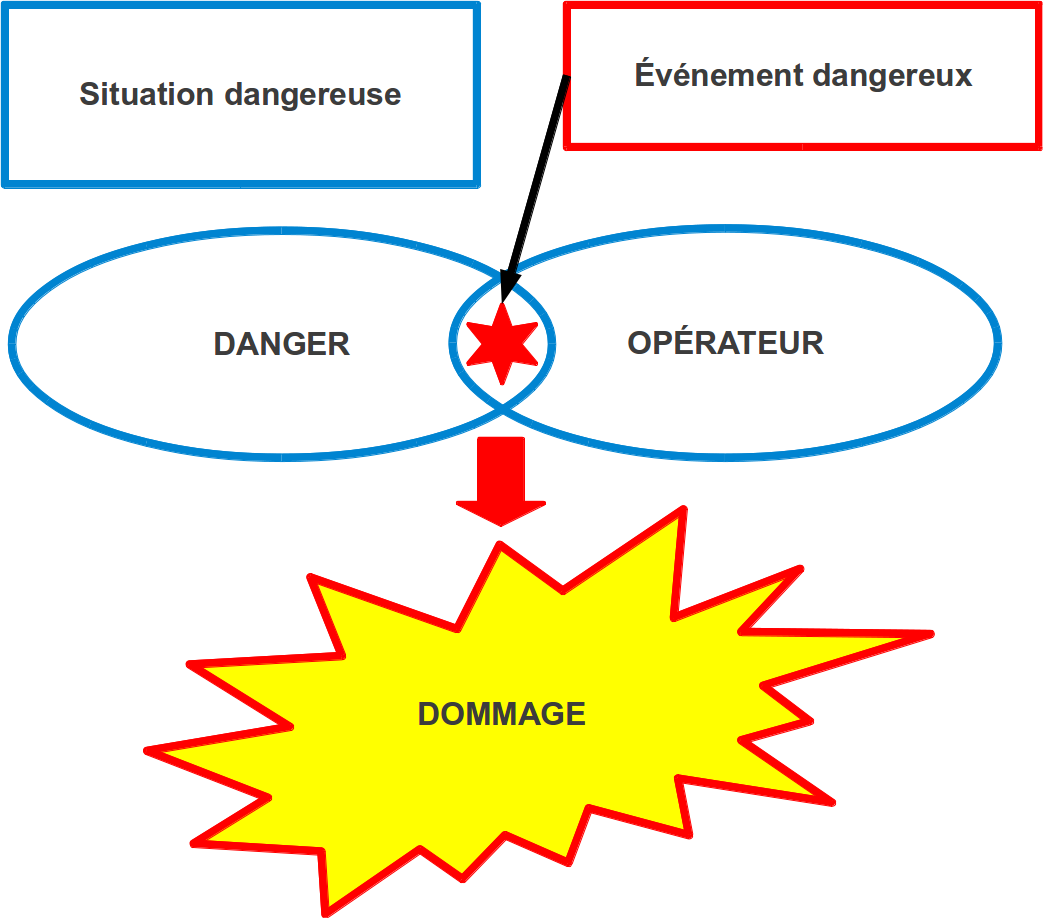 La poêle tombe
Flambage
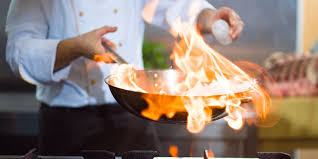 Flammes
Cuisinier
Brulures
En résumé: P.A.D.
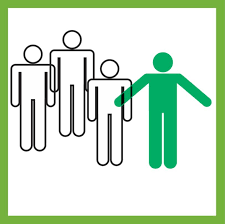 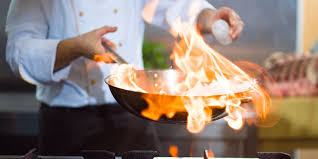 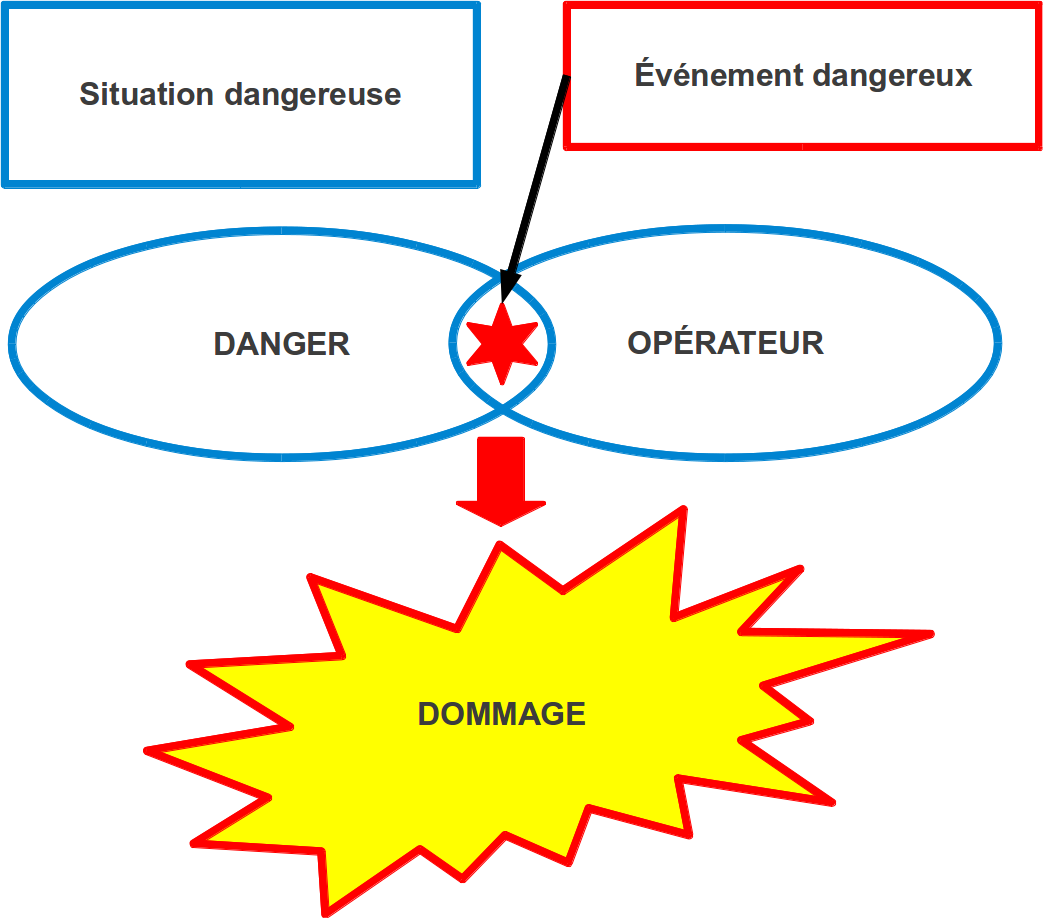 Le cuisinier réalise très souvent ce geste
Port de charge
Masse de la poêle
Cuisinier
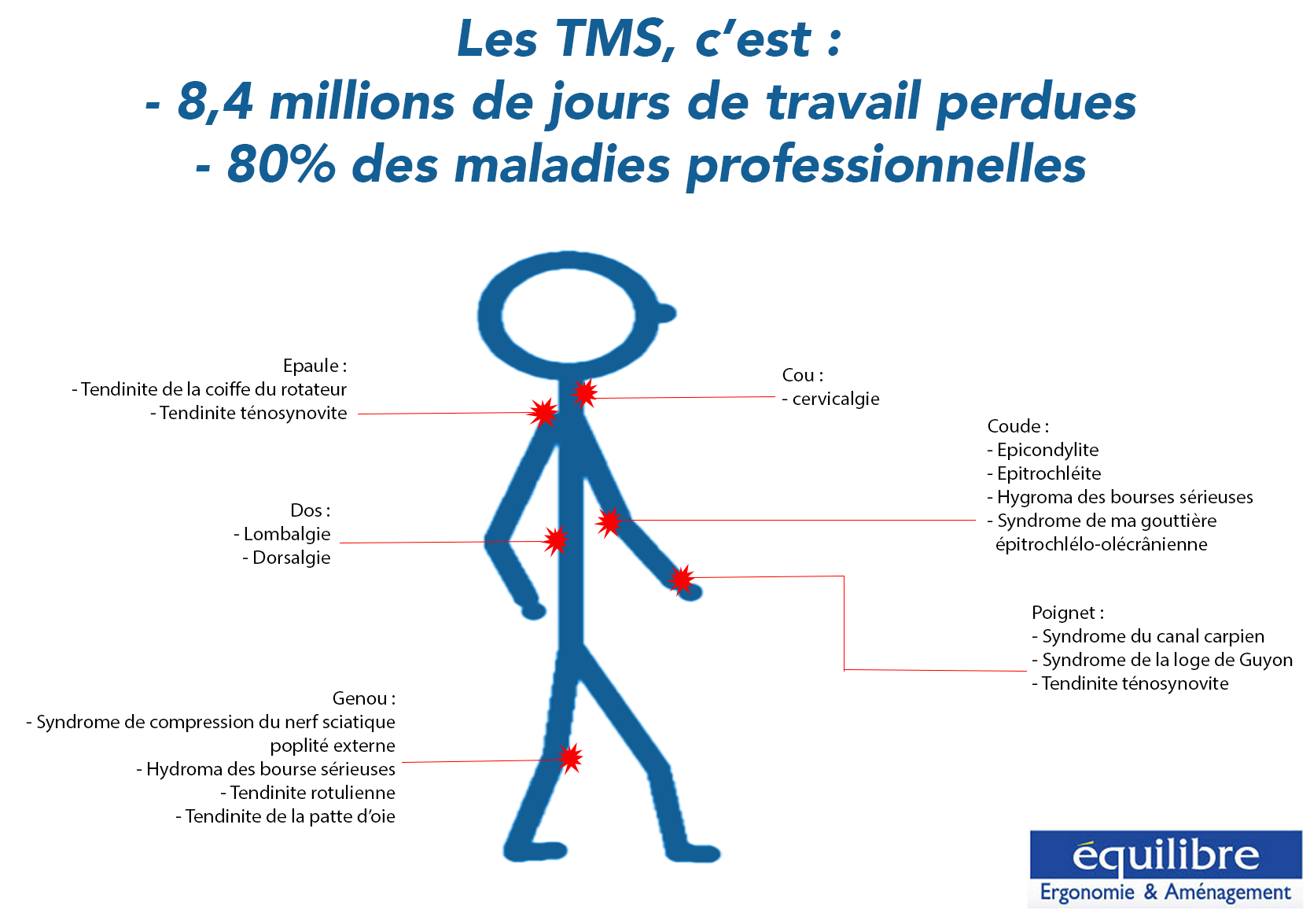 TMS au coude/poignet
En résumé: P.A.D.
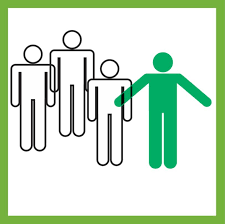 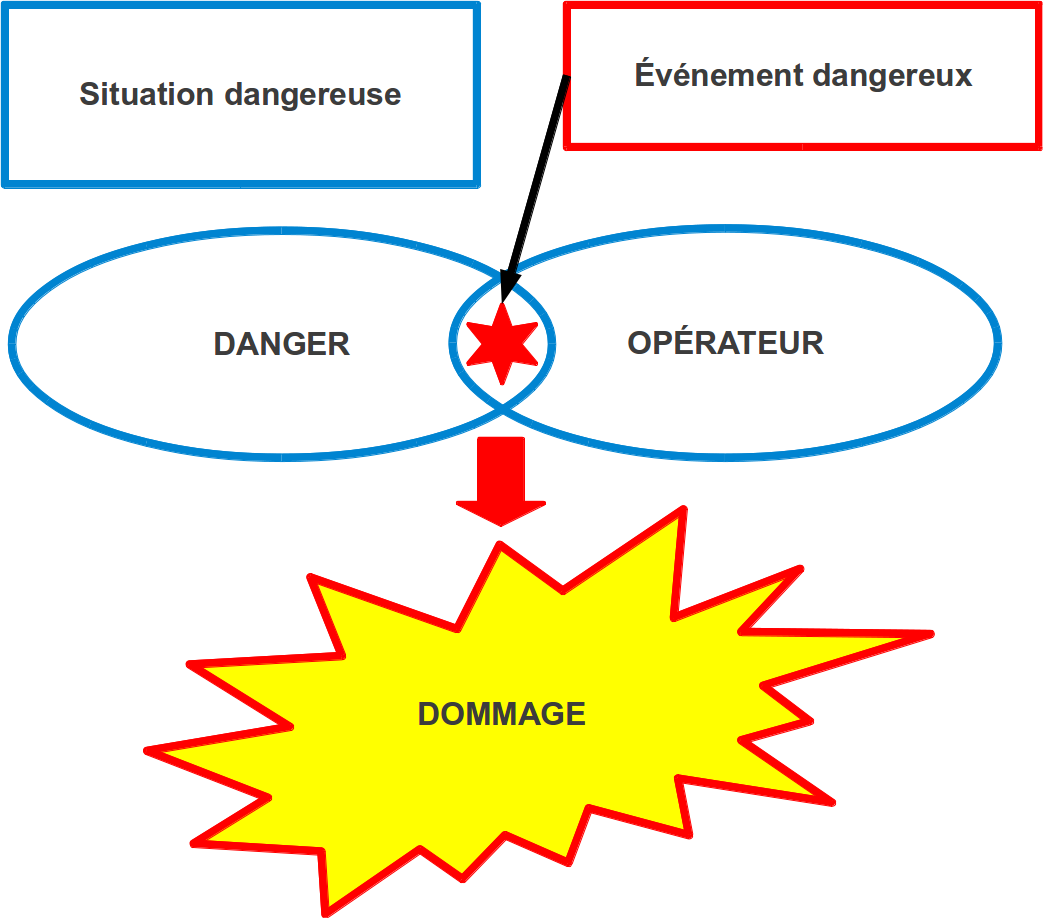 L’employé marche sur le sol humide
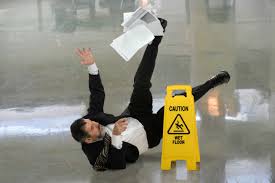 Glissade
Sol humide
Employé
traumatismes
En résumé: P.A.D.
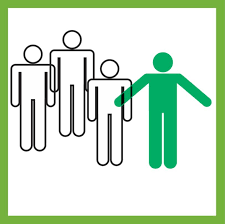 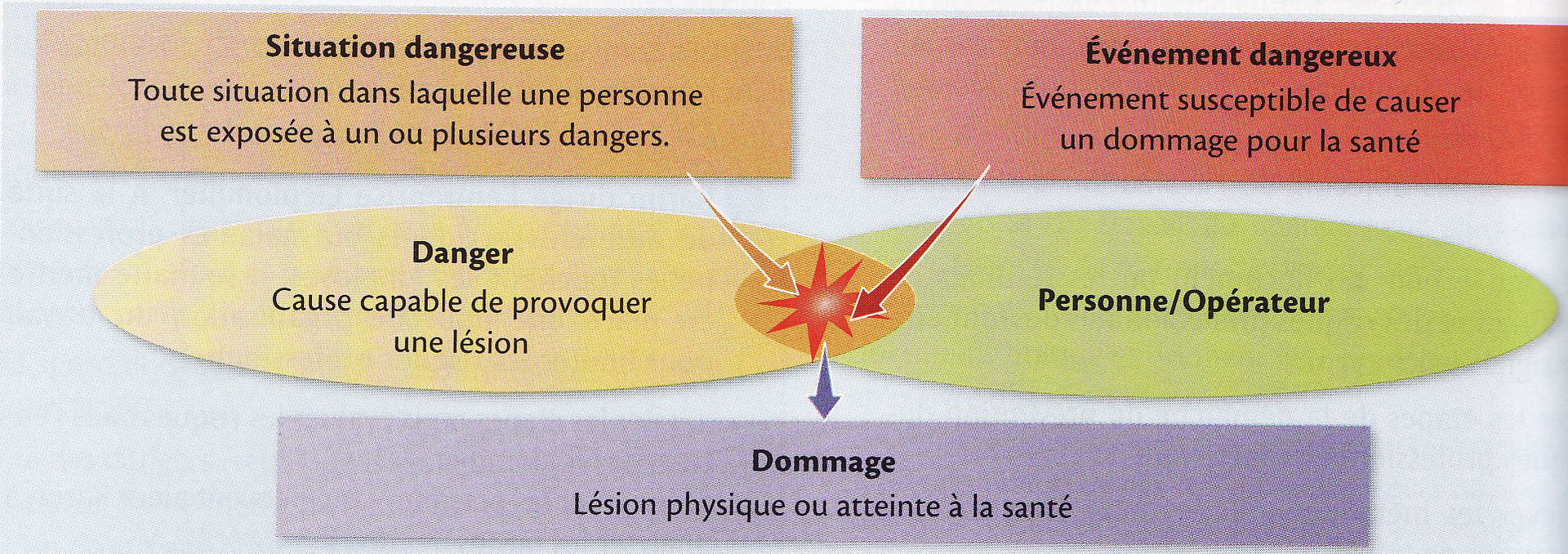 Être acteur de la prévention des risques professionnels
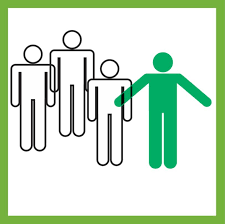 Contribuer à la mise en œuvre d’actions de prévention.
Le P.A.P.
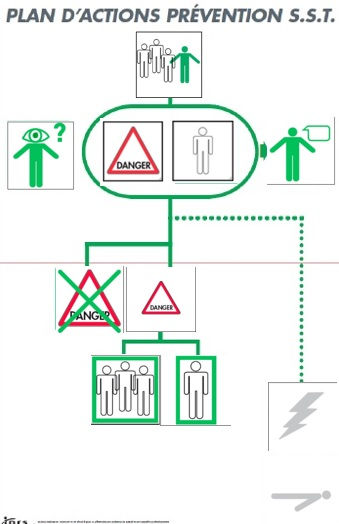 Être acteur de la prévention des risques professionnels
Repérer les dangers dans une situation de travail
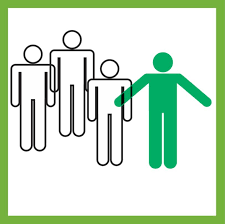 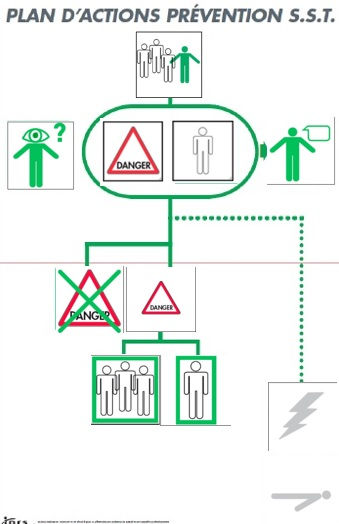 Outil 2:

Le Plan d’Actions Prévention 

P.A.P.
Être acteur de la prévention des risques professionnels
P.A.P.
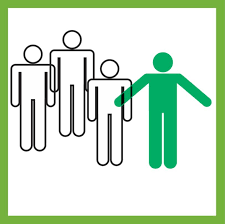 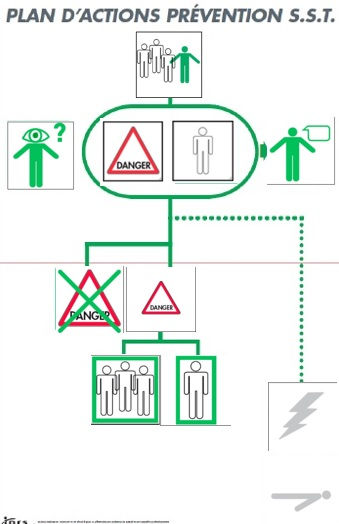 SIGNIFICATION DES 11 PICTOGRAMMES ET ELEMENTS DE CONTENU
Repérer les dangers dans une situation de travail
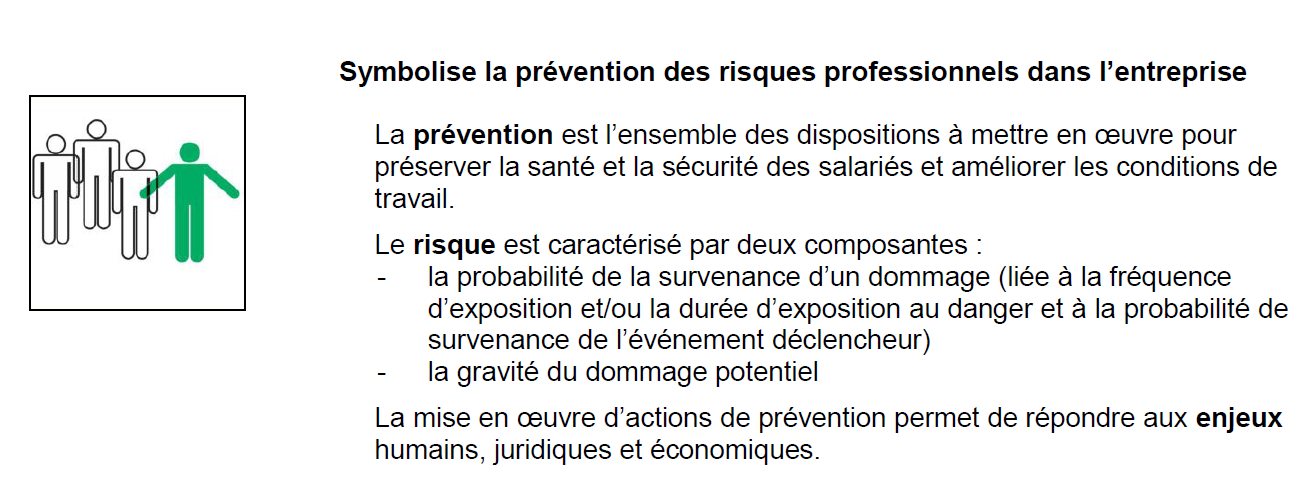 Être acteur de la prévention des risques professionnels
P.A.P.
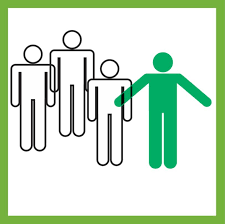 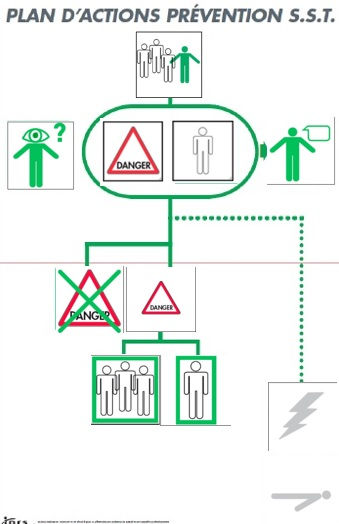 SIGNIFICATION DES 11 PICTOGRAMMES ET ELEMENTS DE CONTENU
Repérer les dangers dans une situation de travail
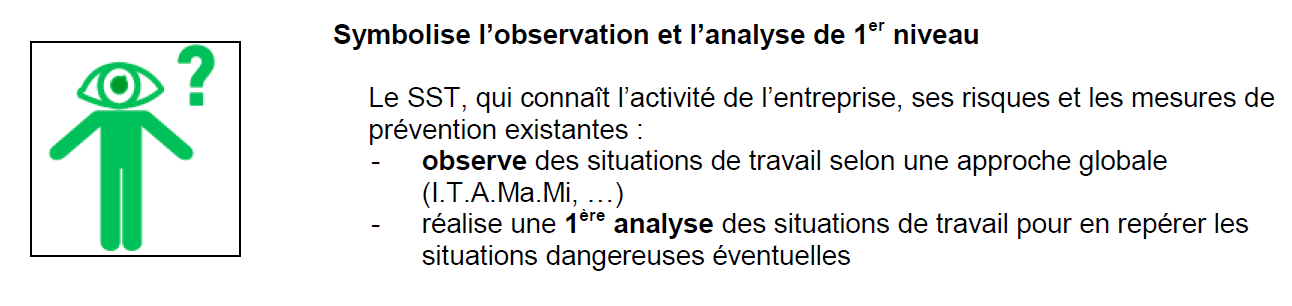 Être acteur de la prévention des risques professionnels
P.A.P.
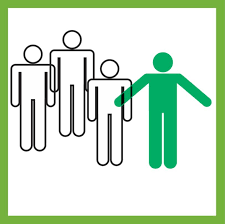 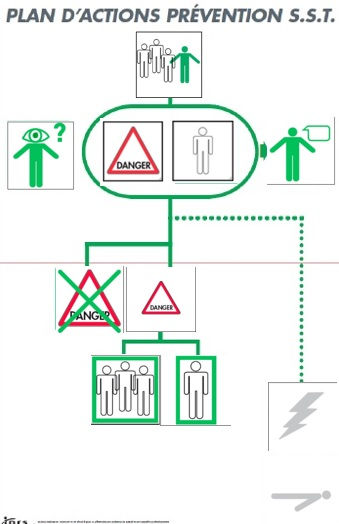 SIGNIFICATION DES 11 PICTOGRAMMES ET ELEMENTS DE CONTENU
Repérer les dangers dans une situation de travail
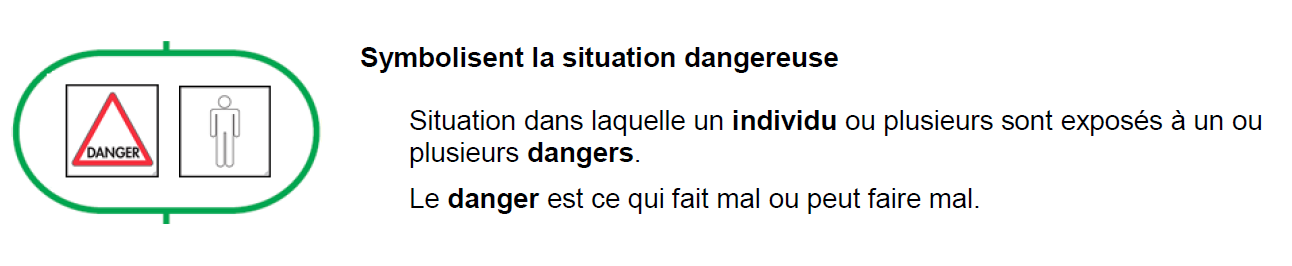 Être acteur de la prévention des risques professionnels
P.A.P.
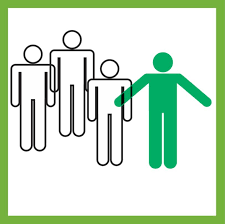 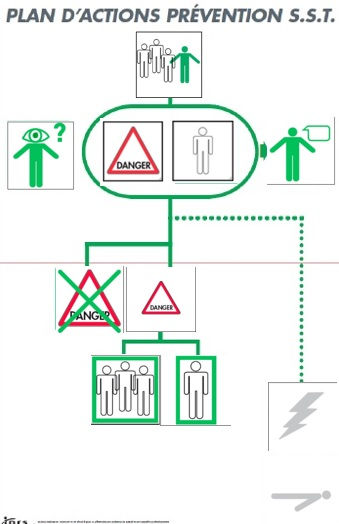 SIGNIFICATION DES 11 PICTOGRAMMES ET ELEMENTS DE CONTENU
Repérer les dangers dans une situation de travail
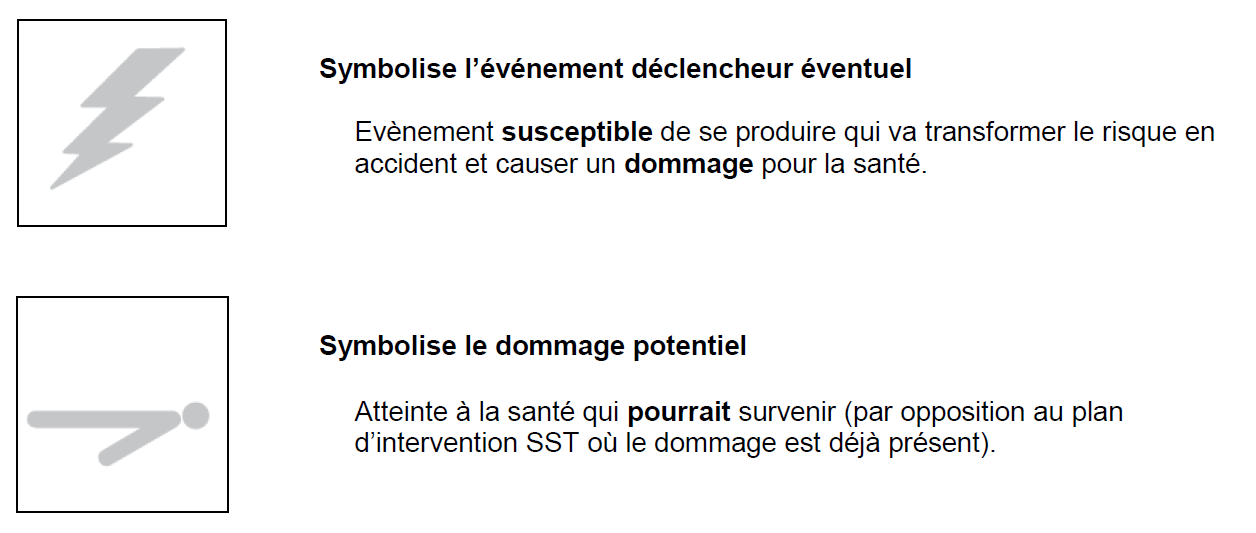 Être acteur de la prévention des risques professionnels
P.A.P.
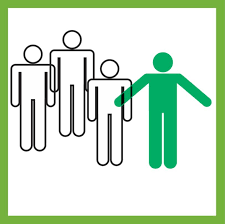 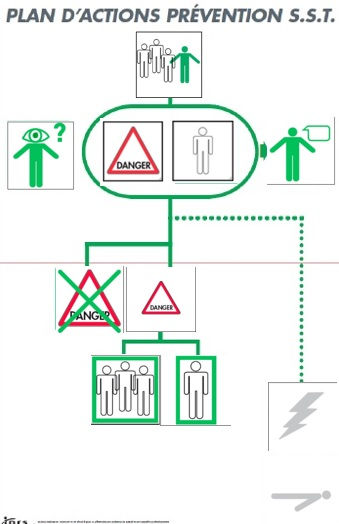 SIGNIFICATION DES 11 PICTOGRAMMES ET ELEMENTS DE CONTENU
Repérer les dangers dans une situation de travail
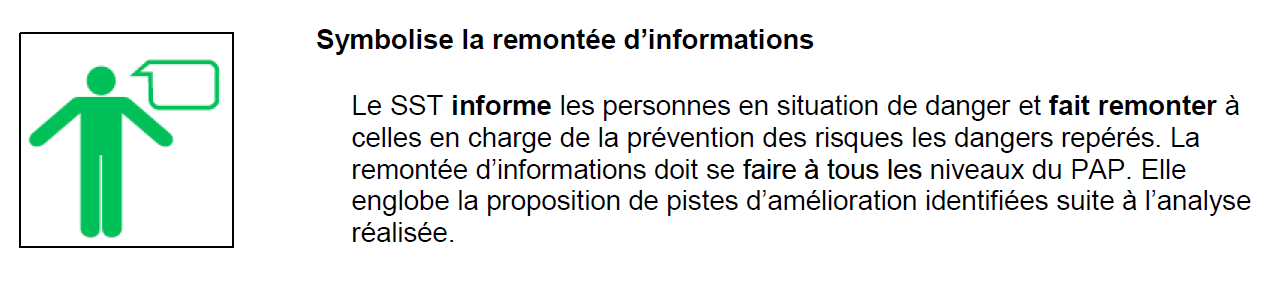 Être acteur de la prévention des risques professionnels
P.A.P.
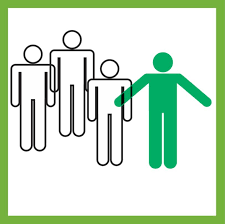 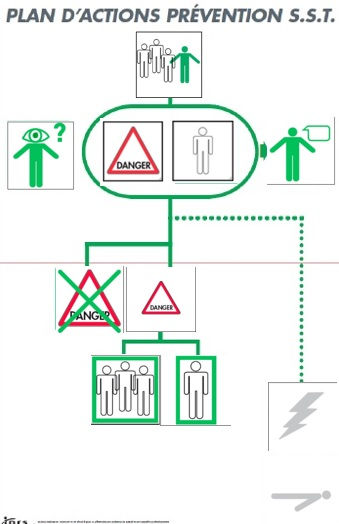 SIGNIFICATION DES 11 PICTOGRAMMES ET ELEMENTS DE CONTENU
Repérer les dangers dans une situation de travail
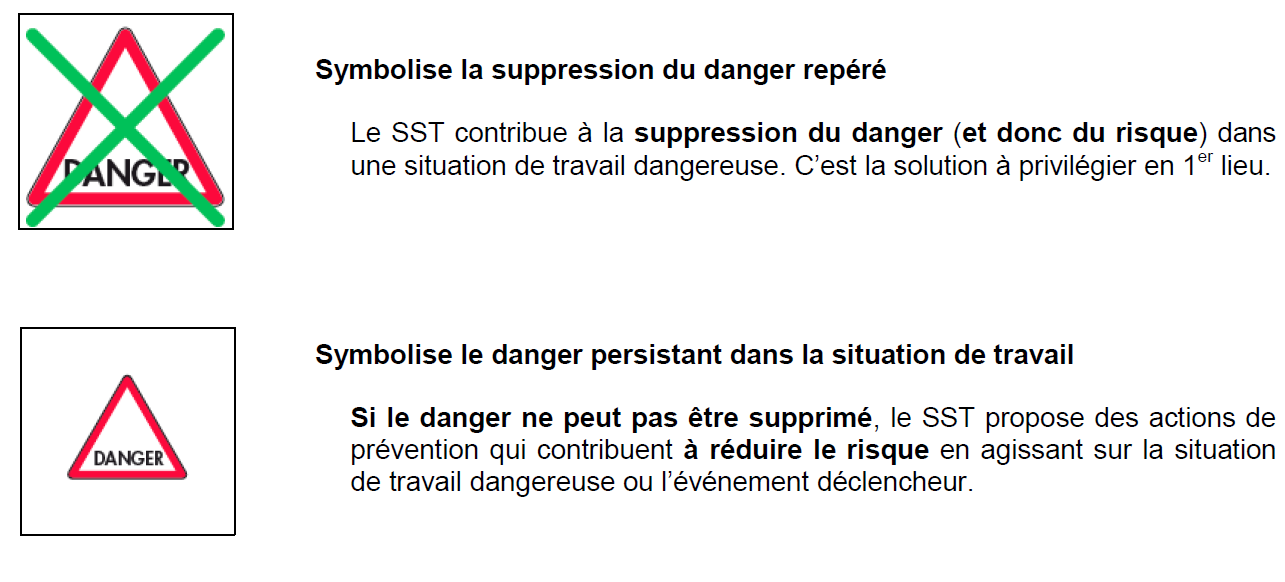 Être acteur de la prévention des risques professionnels
P.A.P.
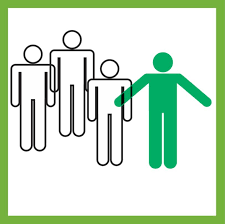 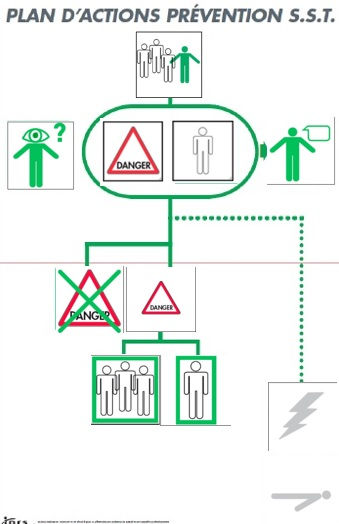 SIGNIFICATION DES 11 PICTOGRAMMES ET ELEMENTS DE CONTENU
Repérer les dangers dans une situation de travail
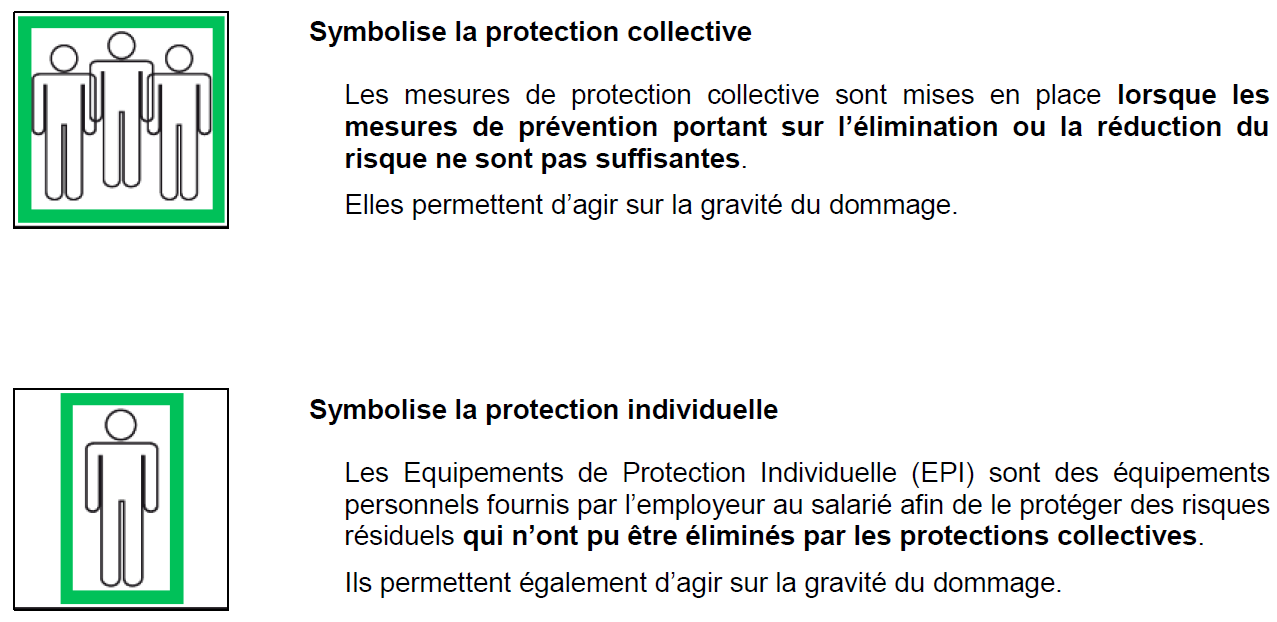 Être acteur de la prévention des risques professionnels
P.A.P.
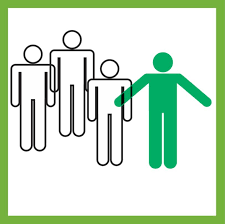 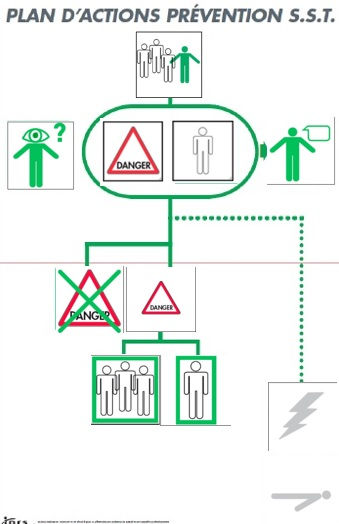 UTILISATION DE L’OUTIL

L’ordre d’analyse
Repérer les dangers dans une situation de travail
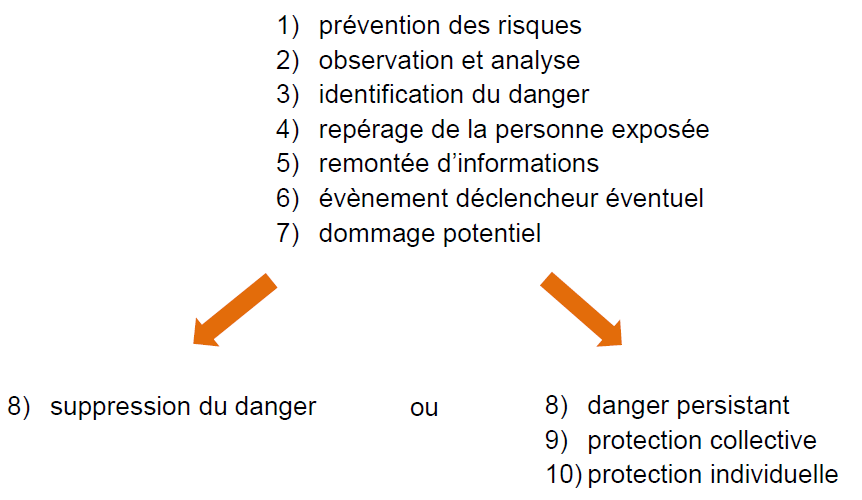 Être acteur de la prévention des risques professionnels
P.A.P.
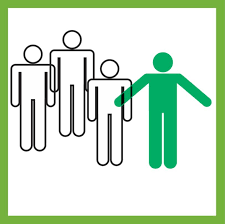 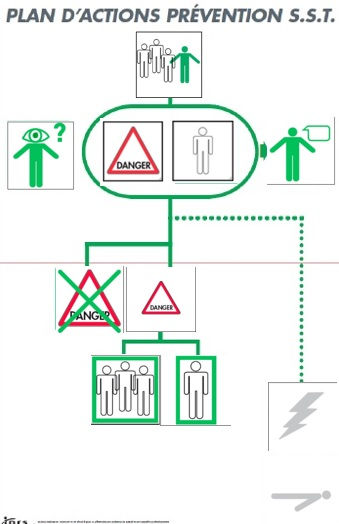 UTILISATION DE L’OUTIL

9 principes généraux de prévention
Repérer les dangers dans une situation de travail
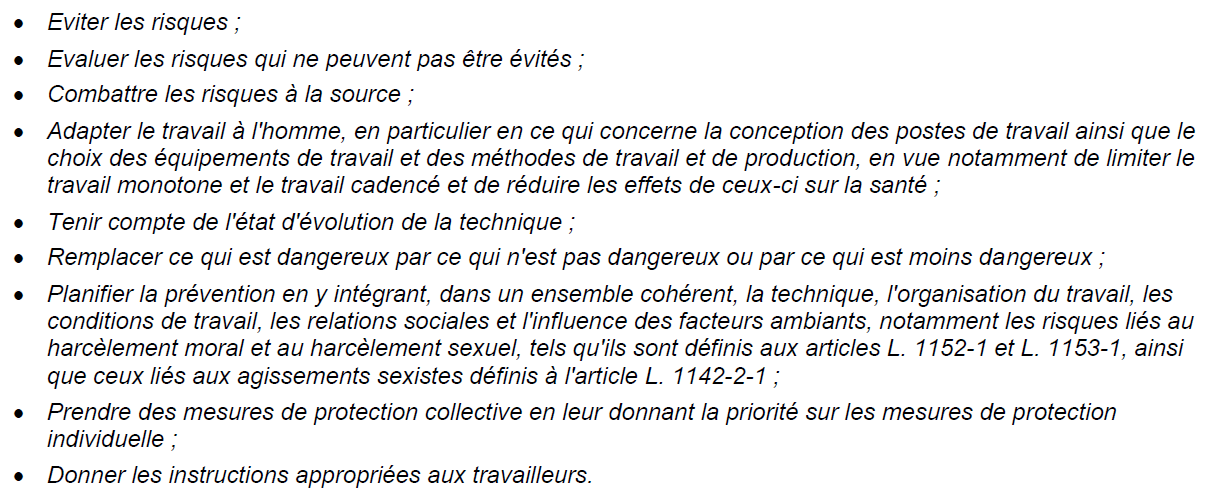 Être acteur de la prévention des risques professionnels
P.A.P.
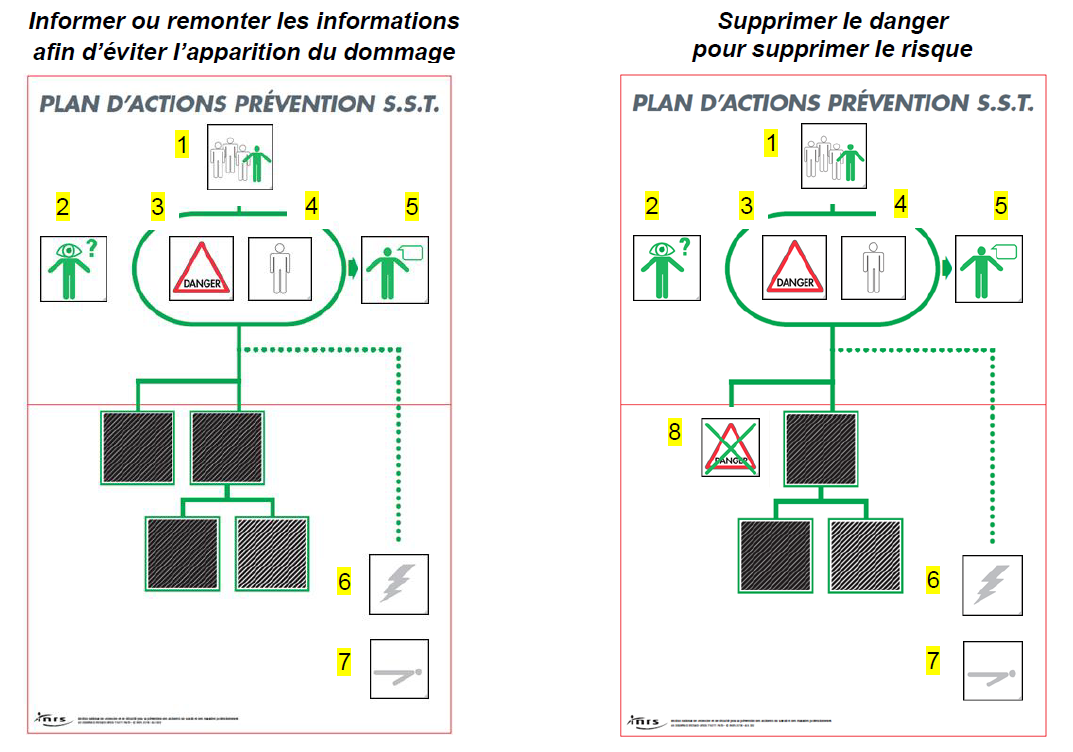 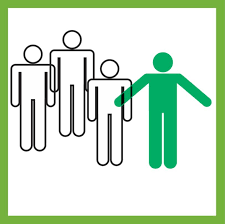 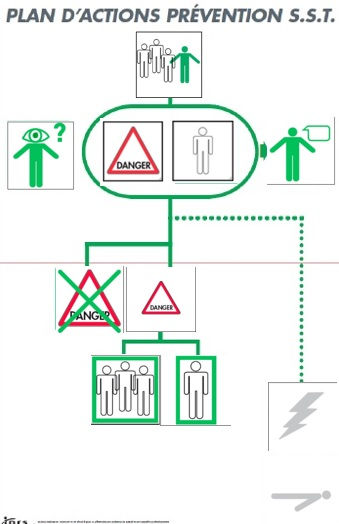 Repérer les dangers dans une situation de travail
Position des pictogrammes
Être acteur de la prévention des risques professionnels
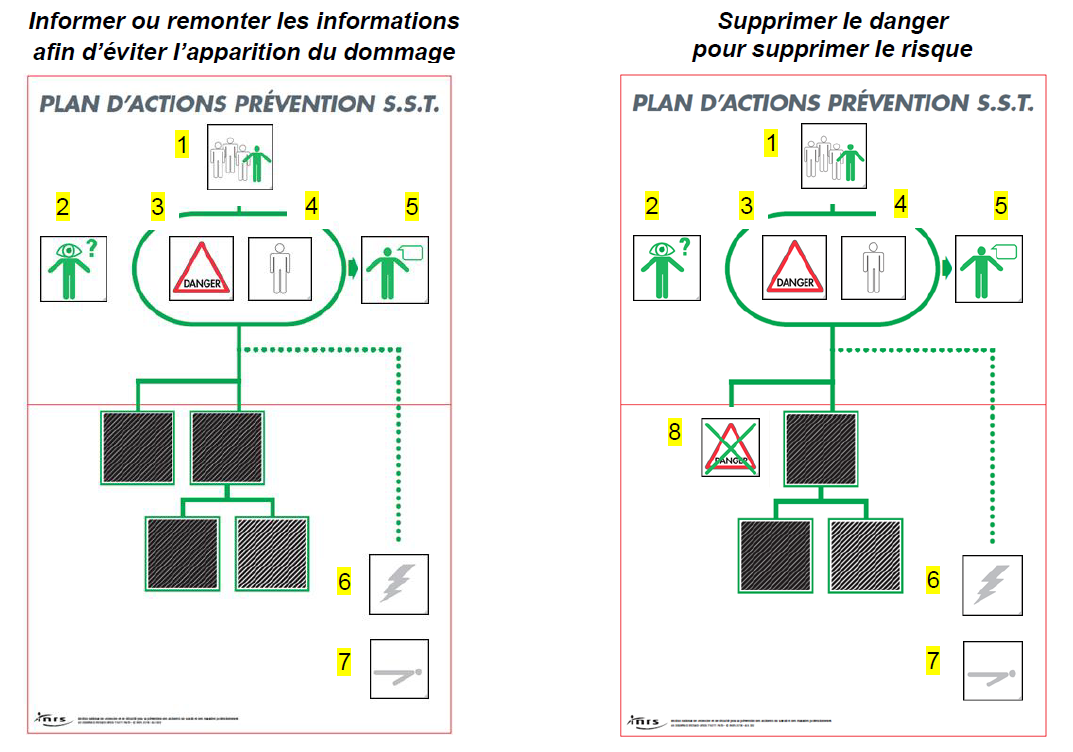 P.A.P.
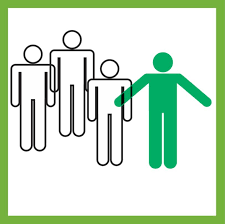 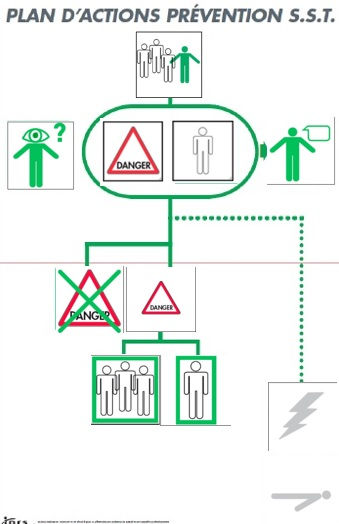 Repérer les dangers dans une situation de travail
Position des pictogrammes
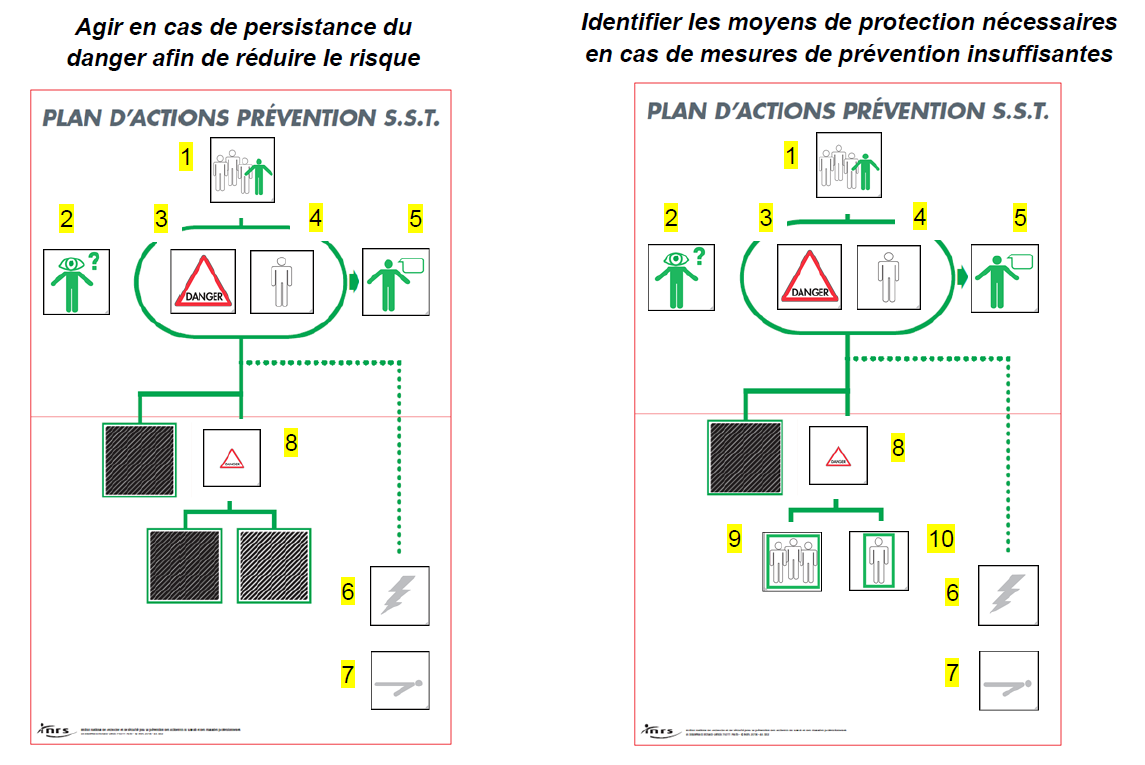 Être acteur de la prévention des risques professionnels
P.A.P.
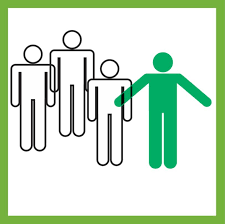 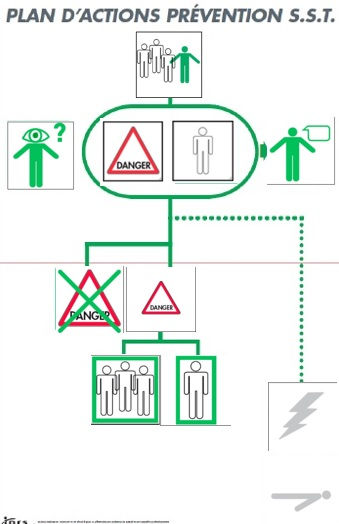 Repérer les dangers dans une situation de travail
Position des pictogrammes
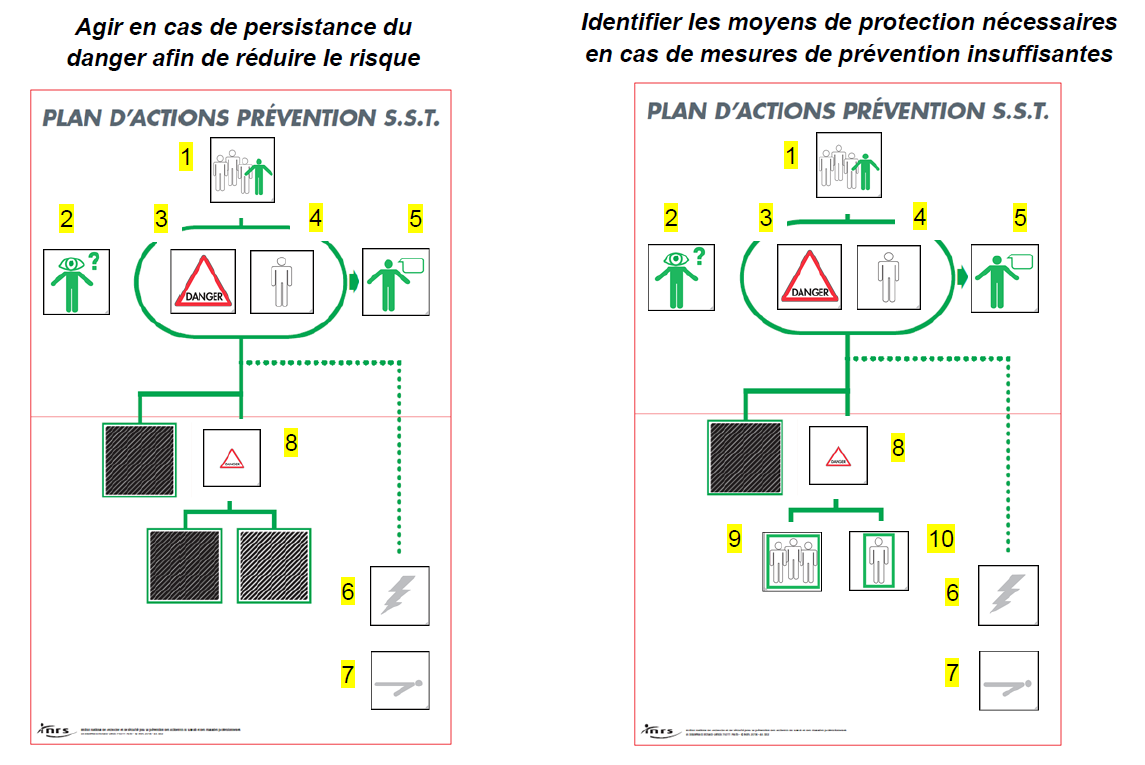 Être acteur de la prévention des risques professionnels
P.A.P.
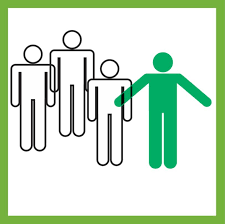 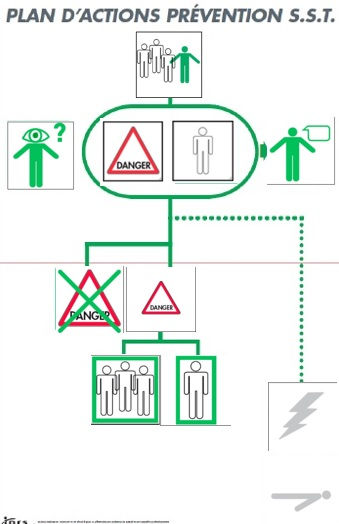 Repérer les dangers dans une situation de travail
Position des pictogrammes
Etre acteur de la prévention des risques professionnels
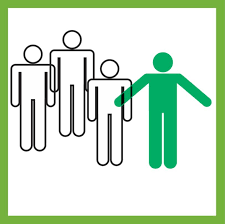 Informer les personnes en charge de la prévention dans l’entreprise des situation dangereuses repérées.
Face à une situation de travail, le sauveteur secouriste du travail est capable de :

 D’informer son responsable hiérarchique et/ou la (les) personne(s) chargée(s) de prévention dans l’entreprise, de la / des situation(s) dangereuse(s) repérée(s).
Le SST au service de la prévention
Le SST peut aider à la rédaction
   du document unique et faire
   remonter les informations 
   nécessaires à  son actualisation.
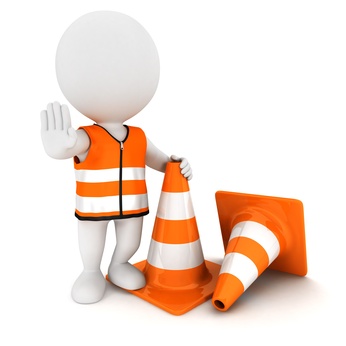 Le rôle du S.S.T.
Avant l’accident
Pendant l’accident
Après l’accident.
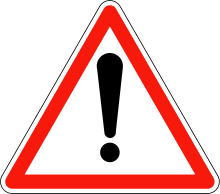 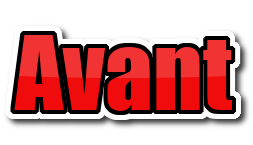 Le rôle du S.S.T.avant l’accident
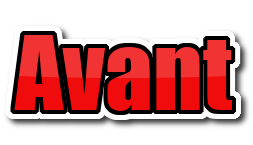 Le SST travaille dans l’entreprise, il doit connaitre les risques propres à son entreprise. Ainsi,  il peut donc intervenir en amont sur:
	- les dangers,
	- les moyens matériels,
	- les moyens humains.
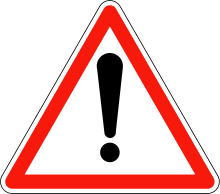 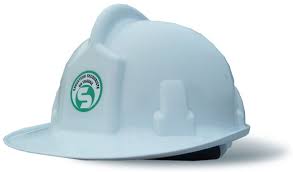 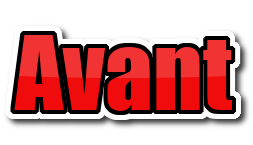 Le rôle du S.S.T.avant l’accident
Pour cela, il doit être en relation avec les agents de sécurité, les gardiens, …, L’infirmerie…

Mais il doit aussi être connu et reconnu.
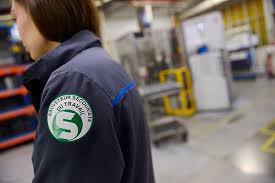 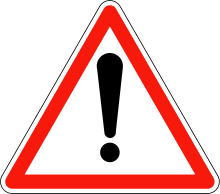 Le rôle du S.S.T.avant l’accident
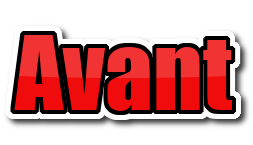 Il doit connaitre l’emplacement du matériel de secours.
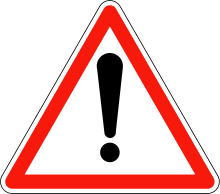 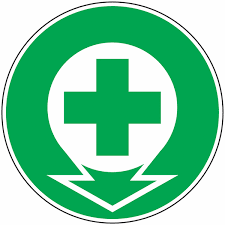 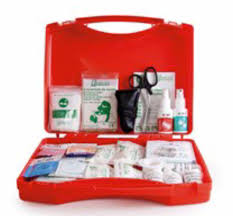 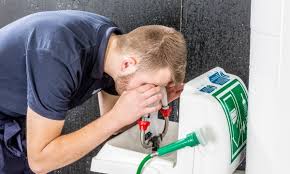 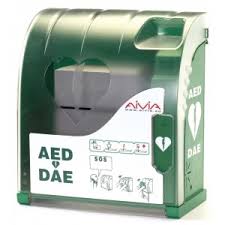 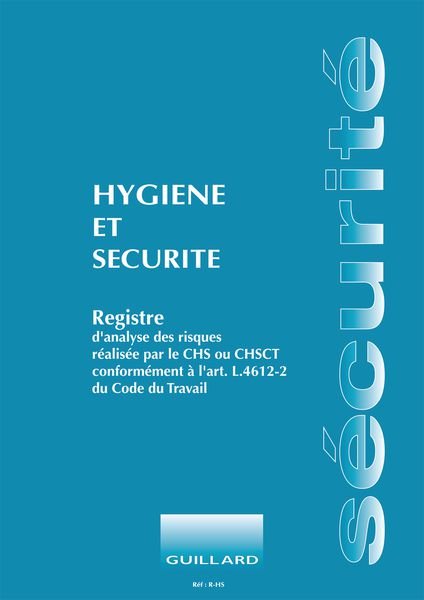 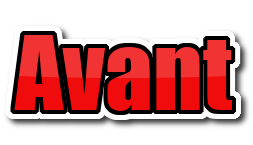 Le rôle du S.S.T.avant l’accident
Il doit connaitre l’emplacement du registre d’hygiène et de sécurité (pour les entreprises).
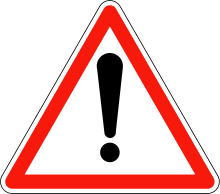 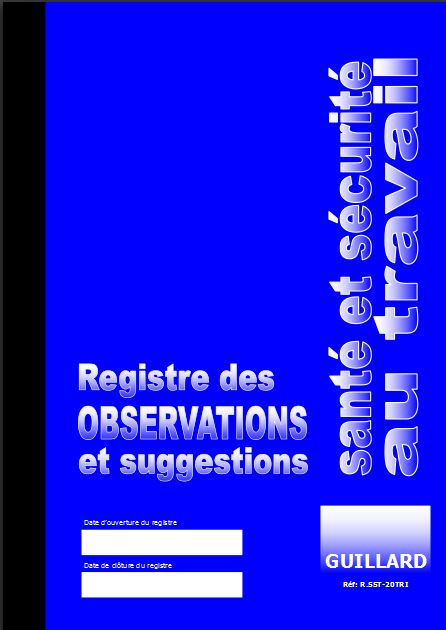 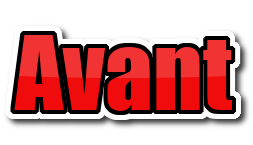 Le rôle du S.S.T.avant l’accident
Il doit connaitre l’emplacement du registre de santé et de sécurité au travail: RSST 
(Pour les services administratifs et les établissement scolaire).
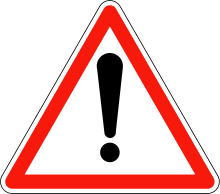 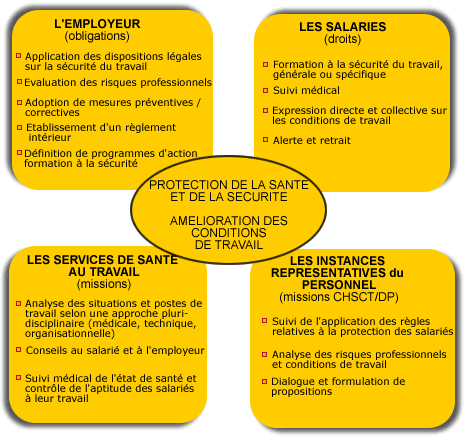 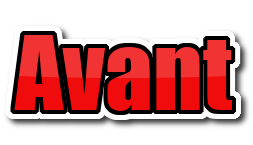 Le rôle du S.S.T.avant l’accident
Il doit faire remonter ces observations à l’encadrement et aux instances de la prévention.
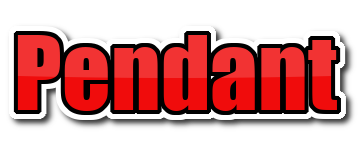 Le rôle du S.S.T. Pendant l’accident
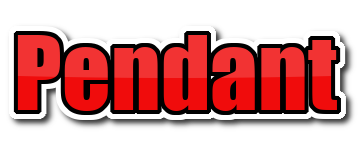 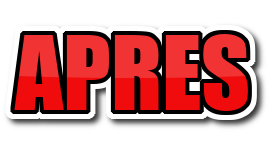 Le rôle du S.S.T.après l’accident
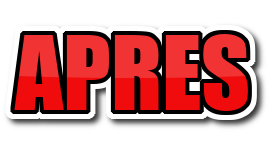 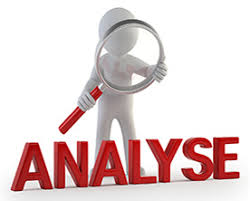 Il doit participer à l’analyse de l’accident.

Il doit participer à la mise en place de mesures de prévention pour éviter un autre accident.
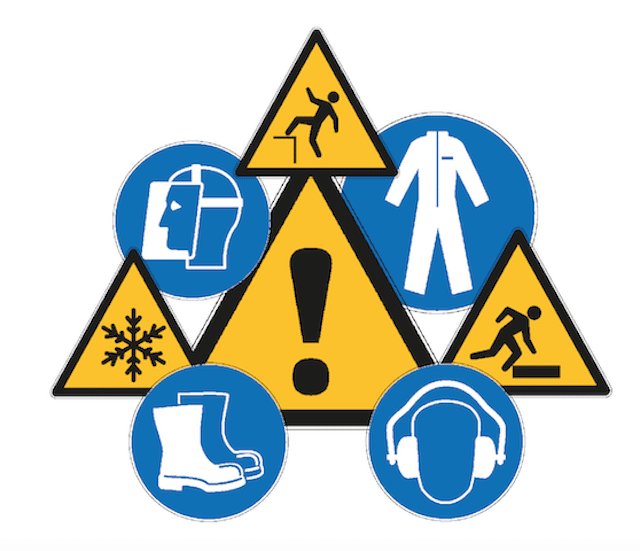 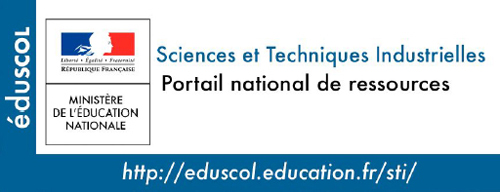 PREVENTIONFIN
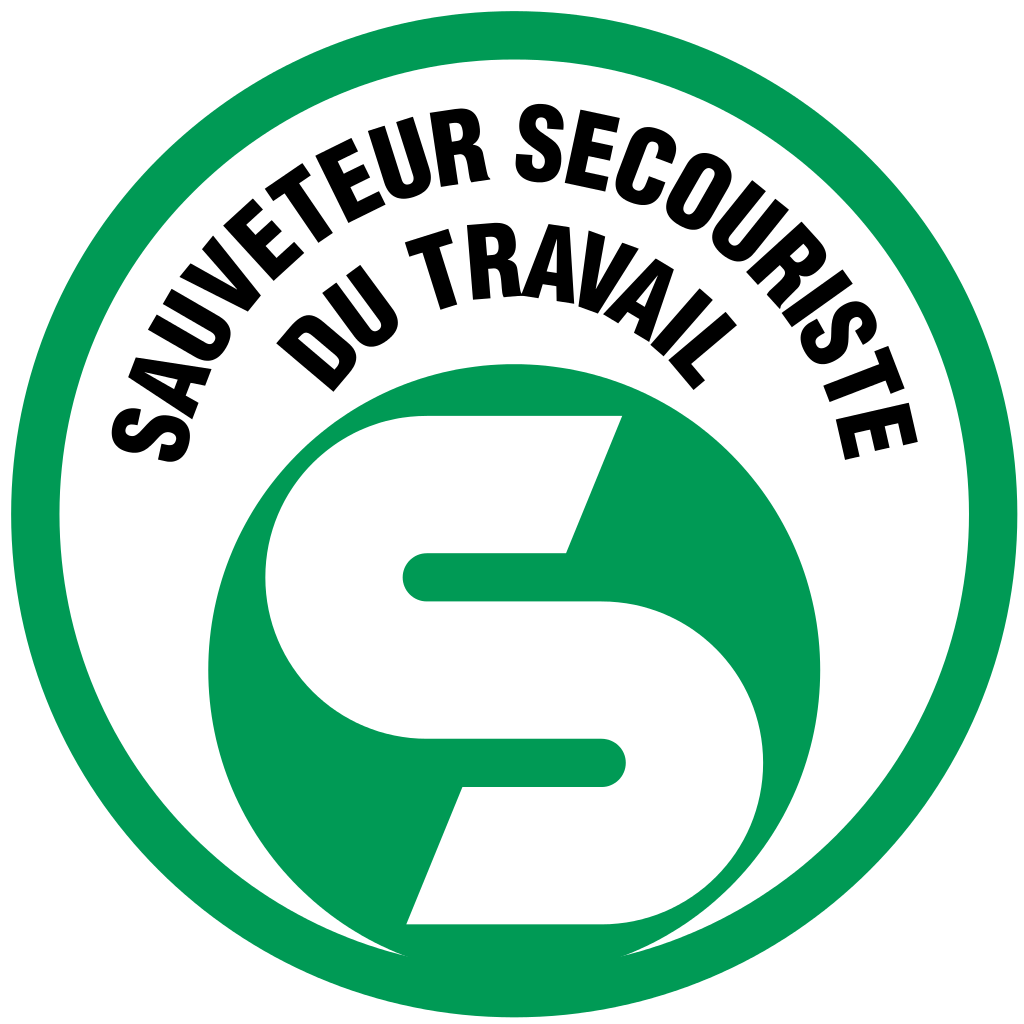 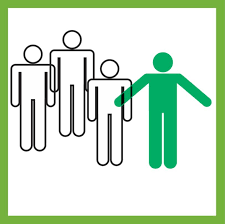 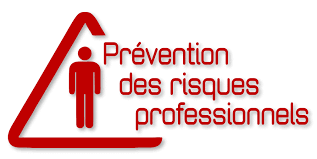